ریچارد دومجلسه اول دوره «شکسپیر در دایره»
مسعود غفوری
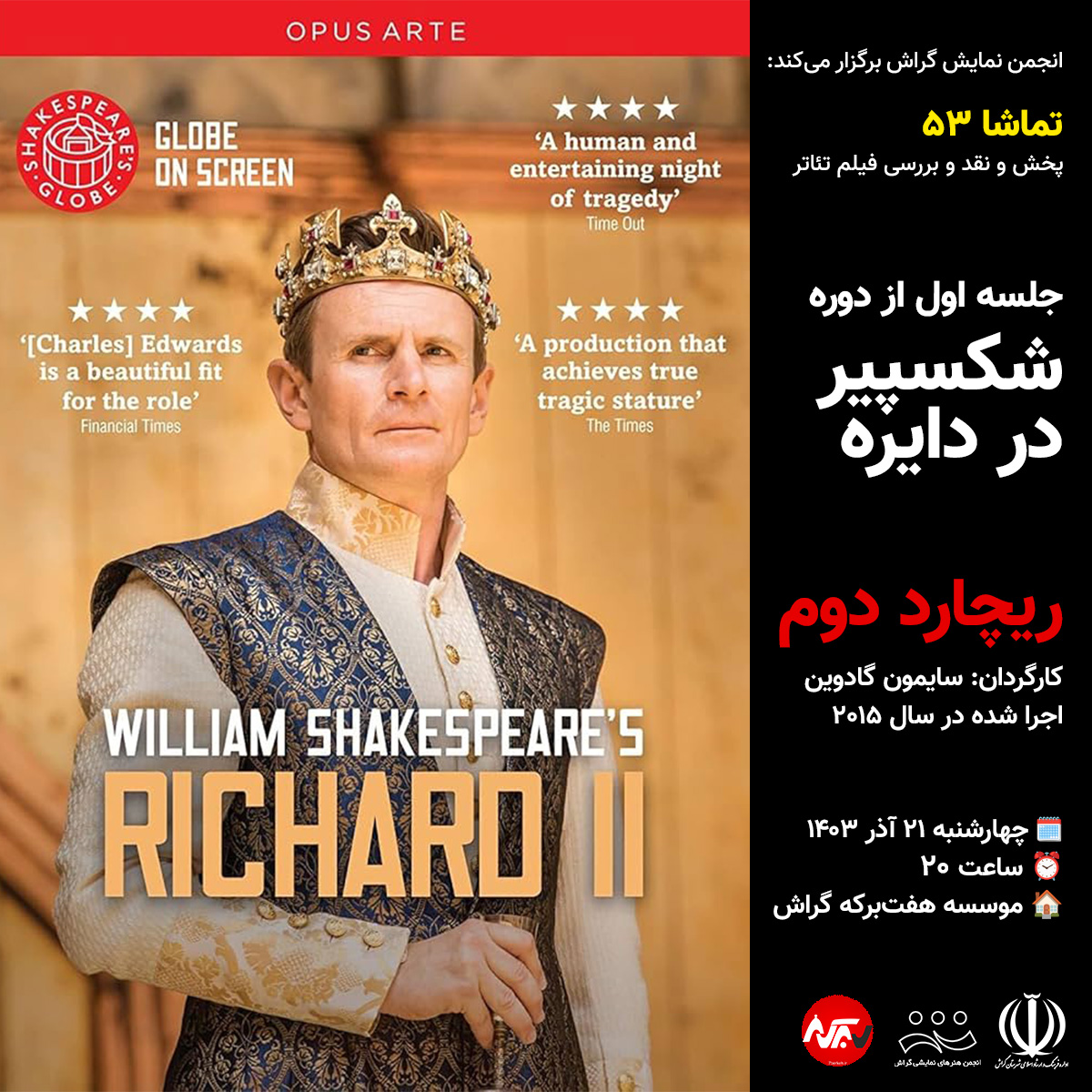 2
دوره «شکسپیر در آینه» - جلسه اول
ریچارد دوم
مرور بحث
ویلیام شکسپیر
مروری بر نمایشنامه‌ها
مروری بر نمایشنامه‌های تاریخی
واکاوی نمایش ریچارد دوم
3
دوره «شکسپیر در آینه» - جلسه اول
ریچارد دوم
[Speaker Notes: - مرور بحث در چهار بخش.
- آیا به جواب همه سوالات درباره شکسپیر خواهیم رسید؟]
جوانی از استراتفورد اپان اوان
4
دوره «شکسپیر در آینه» - جلسه اول
ریچارد دوم
۵۲ سال زندگی / ۲۱ سال نمایشنامه‌نویسی
۲۳ آوریل ۱۵۶۴ 
تا ۲۳ آوریل ۱۶۱۶
۱۵۸۵ تا ۱۵۹۲: سالهای گم‌شده
۱۵۹۲: رسما نمایشنامه‌نویس
۱۵۹۴: سهام‌دار گروه لرد چمبرلین

۱۵۸۲: ازدواج با ان هتوی
سه فرزند: همنت (مرگ در ۱۱سالگی) سوزانا و جودیت

۱۶۲۳: نخستین فولیو
۱۷۰۹: نخستین چاپ معتبر به کوشش نیکولاس رو
5
دوره «شکسپیر در آینه» - جلسه اول
ریچارد دوم
[Speaker Notes: متولد ۲۳ آوریل ۱۵۶۴ 
مرگ ۲۳ آوریل ۱۶۱۶
۱۵۸۵-۹۲ سالهای گم‌شده: فرار از ازدواج؟ آموزگار؟ بازیگر دوره‌گرد؟
۹۲ نامش در کانون نمایشنامه‌نویسی لندن ثبت شده است.
سال ۱۵۹۳ دو منظومه اسطوره‌ای بزرگ ادبیات انگلیسی، «ونوس و ادونیس» و «هتک ناموس لوکریس»، را نوشت و تقدیم به ارل آو سومسمپتون کرد، در رقابت با کریستوفر مارلو که او نیز از حمایت مالی سوسمپتون برخوردار بود.
در همان سال‌های اول، سه نمایشنامه «هنری ششم» ۱ و ۲ و ۳ و سه کمدی نوشت و نامش را به سر زبان‌ها انداخت.
در سال ۱۳۹۴ آنقدر پولدار شده بود که بتواند سهمی از گروه بازیگران لرد چمبرلین بخرد.
پس از آن تبدیل به اصلی‌ترین نمایشنامه‌نویس گروه شد و هر سال دو نمایشنامه نوشت و اجرا کرد. او بازیگر هم بود. 
 
احتمالا در سال ۱۸۵۸: ازدواج با اَن هَتَوی
سه فرزند: سوزانا و جودیت، و تنها پسرش همنت که در ۱۱سالگی درگذشت.
از سال ۱۶۱۳ - سال‌های پایانی در استراتفورد 

چاپ آثارش:
۱۶۲۳ – نخستین فولیو، حاصل تلاش دو دوست بازیگرش که شامل ۳۶ نمایشنامه او بود.
نخستین چاپ معتبر در سال ۱۷۰۹ با تلاش نیکولاس رو]
تعیین تکلیف یک سوال؟
آیا آثار شکسپیر را شکسپیر نوشته است؟
6
دوره «شکسپیر در آینه» - جلسه اول
ریچارد دوم
[Speaker Notes: تشکیک در مورد این که خودش نوشته یا نه، عمدتا روی این نکته متمرکز است که شکسپیر در مقایسه با تحصیل‌کردگان دانشگاهی همچون کریستوفر مارلو، سواد درستی نداشته، و زبان‌های لاتین و یونانی را خوب نمی‌دانسته است. ولی این پایه‌ی درستی نیست.
قدرت شکسپیر نه فقط در پرداخت، بلکه در دریافت اوست. او شاید بزرگ‌ترین فرد در ساختن شعر نباشد (مثلا در مقایسه با جان میلتون یا الکساندر پوپ) ولی هیچ کس مثل شکسپیر آینه‌ی تمام قد آدم‌ها نیست. و می‌گویم «آدم‌ها»، نه «آدمی»، چون شکسپیر سعی نمی‌کند تعریفی از آدمی ارائه بدهد، بلکه خود آدم‌ها را با تمام تفاوت‌هایشان نشان می‌دهد. پولی‌فونی یا تکثر باختینی هیچ‌جا بهتر از شکسپیر دیده نمی‌شود، حتی توی کارهای داستایفسکی!
 
و این مهم‌ترین بخش تخیل شکسپیر است. این که او یک شخصیت را با تمام گوشت‌ و پوست و احساس و افکارش درک می‌کند، اما قضاوتش نمی‌کند و به همان شکلی که هست نشان می‌دهد. ما احتمالا بدنام‌تر از یهودی‌ها توی جامعه قرون وسطی نداریم؛ تازه آن هم یک یهودی رباخوار، که بدطینت هم هست و بسیار انتقام‌جو. «شایلاک» در نمایشنامه «تاجر ونیزی» قرار می‌بندد که اگه بوسانیو نتواند قرضش را پس بدهد، به جای پول، نیم کیلو از گوشت بدن آنتونیو (ضامنش) را ببرد و ببرد! احتمالا زمان خود شکسپیر هم کسانی که نمایش را می‌دیدند، شایلاک را عین شمر تعزیه نفرین می‌کردند، اما احتمالا همان موقع هم کسانی متوجه بودند که شکسپیر چه کاری با این شخصیت می‌کند، همانطور که ما امروزه می‌کنیم و مثلا نقش شایلاک را می‌دهیم به آل پاچینو بازی کند و تن ما را به لرزه در بیاورد. آنجا که شایلاک توی دادگاه در دفاع از خودش می‌گه: 
“If you prick us, do we not bleed?
 if you tickle us, do we not laugh?
 if you poison us, do we not die?
 and if you wrong us, shall we not revenge?”
 
آدم یکهو برمی‌گرده و می‌پرسه «ما چه گناهی کردیم در حق این مرتیکه؟» و با همین سوال، کل تاریخ روی سرمون آوار می‌شه! در مورد این قضیه توی جلسه‌های بعد بیشتر صحبت می‌کنیم.
 
اینجا هم، توی نمایشنامه ریچارد دوم، اونجایی که ریچارد می‌گه:
“I live with bread like you, feel want,/ Taste grief, need friends: subjected thus,/ How can you say to me, I am a king?” (Richard II, 3: 2).
 
اگر شکسپیر به تعریف آدمی اکتفا می‌کرد، احتمالا الآن اینقدر خوانده و اجرا نمی‌شد. چون آن تعریف از رنسانس تا آلان هزاران بار تغییر کرده بود. ولی شکسپیر آدم‌ها را میاورد روی صحنه، و آنقدر دقیق و عمیق نشانشان می‌دهد که درد و رنج آنها درد و رنج خود ما می‌شود.
 
خلاصه، به قول دکتر جانسون، یکی از بزرگترین منتقدان ادبی قرن هجدهم: «شکسپیر نیازی نداشت که نهاد جاودان انسان را در کتاب‌ها پیدا کند. او به درون خود نگریست و آن را یافت.»
و برای همین است که بهرام بیضایی گفته است: «به خودتان رحم کنید و نمایشنامه‌های شکسپیر را بخوانید.»]
مروری بر نمایشنامه‌ها
7
دوره «شکسپیر در آینه» - جلسه اول
ریچارد دوم
نمایشنامه رنسانس و منابع آن
هنر نمایش روم
هنر نمایش یونان
8
دوره «شکسپیر در آینه» - جلسه اول
ریچارد دوم
شکسپیرز گلوب (۱۵۹۹ – ۱۶۱۳)
9
دوره «شکسپیر در آینه» - جلسه اول
ریچارد دوم
[Speaker Notes: از سال ۱۵۹۲ هر سال دو نمایشنامه نوشت و اجرا کرد.
چند سال بعد، به دستور شهردار لندن، تماشاخانه گلوب در کرانه جنوب رود تمز لندن ساختند.
و از حمایت پادشاه بهره‌مند شدند و نام «گینگز من» گرفتند.
در سال ۱۶۱۳ گلوب در هنگام اجرای نمایش هنری هشتم آتش گرفت و خاکستر شد. گروه شکسپیر آنجا را رها کردند و بقیه کارها در تماشاخانه بلک فرایر اجرا کردند. 

در سال ۱۹۹۷ این تماشاخانه به همان شکل اولیه بازسازی و افتتاح شد و نمایشنامه‌های شکسپیر به شکلی وفادارانه در آن اجرا می‌شود.]
۳۶ تا ۳۹ نمایشنامه
۱۰ نمایشنامه تاریخی
۱۱ تراژدی
 ۱۶ کمدی

در این دوره:
تاریخی: ریچارد دوم
کمدی: کمدی اشتباهات، رام کردن زن سرکش، شب دوازدهم
تراژدی: اتللو، آنتونی و کلئوپاترا، طوفان

قبلا در تماشا: مکبث، هملت، هیاهوی بسیار برای هیچ
چرا مجبوریم نمایشنامه‌های شکسپیر را بخوانیم و ببینیم؟
هیاهوی بسیار در تماشاخانه‌ی شکسپیر
10
دوره «شکسپیر در آینه» - جلسه اول
ریچارد دوم
[Speaker Notes: شکسپیر در کل چند نمایشنامه نوشت؟ عددها کمی متفاوت است چون برخی از نمایشنامه‌ها را او با کمک دیگران نوشته است و نمی‌توان خیلی به اسم او نوشت.

۱۰ نمایشنامه‌های تاریخی که شرح شاعرانه تاریخ انگلستان 
۱۱ تراژدی: ۲ تراژدی اولیه، ۴ تراژدی بزرگ، ۳ رومی و ۲ یونانی
 ۱۶ کمدی: ۶ اولیه، ۳ بزرگ، ۷ بعدی

به قول هرولد بلوم در کتاب «نمایشنامه و نمایشنامه‌نویسان»، در نبوغ شکسپیر همین بس که او سه شاهکار شاه لیر، مکبث، و آنتونی و کلئوپاترا را در یک دوره‌ی فوران خلاقیت در چهارده ماه نوشت. 

او اگر فقط همین ۵ نمایشنامه را (به همراه هملت و اتللو) می‌نوشت، نامش در تاریخ ادبیات ماندگار می‌شد.]
مروری بر نمایشنامه‌های تاریخی
11
دوره «شکسپیر در آینه» - جلسه اول
ریچارد دوم
۱۰ نمایشنامه تاریخی
سرایش حماسه ملی
اسطوره‌سازی از مردم انگلستان
فلسفه تاریخ: الگویی از جنایت و کیفر
12
دوره «شکسپیر در آینه» - جلسه اول
ریچارد دوم
[Speaker Notes: منتقدان به نمایشنامه‌های تاریخی شکسپیر از چند منظر بررسی کرده‌اند:
۱. حماسه ملی: گویای روحیه‌ی ملت انگلیس که قهرمان نمایش‌ها
۲. همانند یونانی‌ها، مضمون اسطوره‌ای: اینجا اسطوره‌ی ملت انگلستان
۳. در پرتو فلسفه تاریخ: الگویی از جنایت و کیفر: هشداری در برابر خطرهای وحدت‌زدایی ملی هستند که نهاد انسان، آماده پدید آوردن آن است. 

در این نمایشنامه‌ها، شکسپیر انگلیس را قهرمان نمایشنامه می‌کند. با توجه به دوران ملکه الیزابت و ملی‌گرایی آن زمان، این مساله عجیب نیست. می‌گویند ۲۰۰ نمایش تاریخی در دو دهه نوشته شد که همه حول ملی‌گرایی بودند. این شاید در جواب تزکیه‌طلبان بود که هنر تئاتر را بیهوده و حتی غیر اخلاقی می‌دانستند. این نمایش‌ها نشان می‌دادند که هنر می آموزد و ملتی را سربلند می‌کند.
 
 تیلیارد، از اولین منتقدان نمایشنامه‌های تاریخی شکسپیر: «اسطوره‌ی تاریخ از دید پادشاهان تیودور، شالوده نمایش‌های تاریخی شکسپیر است. 
این اسطوره بر زنجیره هستی یعنی نظم و سلسله‌مراتب پافشاری دارد و تخلف از آن را موجب مکافات برای ملت انگلیس می‌داند، که با عزل ریچارد دوم آغاز شد.»

تراورسی هم می‌گوید این نمایشنامه‌ها دنبال جواب این سوالند: «چه خصوصیات فردی، در مقابل خصوصیات سیاسی، در برساختن شخصیت یک پادشاه تاثیرگذار است؟»]
سیستم نمایشی ۴-۱-۴-۱
سلسله اول: هنری ششم ۱ و ۲ و ۳؛ ریچارد سوم
تک: شاه‌جان
سلسه دوم: ریچارد دوم؛ هنری چهارم ۱ و ۲؛ هنری پنجم
تک: هنری هشتم
13
دوره «شکسپیر در آینه» - جلسه اول
ریچارد دوم
[Speaker Notes: نمایش‌های تاریخی به دو دسته‌ی چهارتایی و دو تا تکی تقسیم می‌شوند:

سلسله اول: هنری ششم ۱ و ۲ و ۳؛ ریچارد سوم
تک: شاه‌جان
سلسه دوم: ریچارد دوم؛ هنری چهارم ۱ و ۲؛ هنری پنجم
تک: هنری هشتم (شکسپیر فقط چند صحنه را نوشته و از قدرت ادبی بقیه نمایشنامه‌هایش برخوردار نیست. علاوه بر این، هنری هشتم پدر ملکه الیزابت است و برخی مسايل فرمانروایی‌اش قابل ارائه نبوده است!)

نکته اینجاست که از لحاظ تاریخی، سلسله‌ی دوم قبل از سلسله اول است.]
حلقه‌ی اتصال دو سلسله
ریچارد دوم
۱۳۶۷: تولد
۱۳۷۷: رسیدن به پادشاهی 
۱۳۹۹: برکناری
۱۴۰۰: مرگ
14
دوره «شکسپیر در آینه» - جلسه اول
ریچارد دوم
[Speaker Notes: وابستگی این دو سلسله: اشاره به برکناری و کشته شدن ریچارد دوم (متولد ۱۳۶۷ پادشاهی ۱۳۷۷ و برکناری ۱۳۹۹ و مرگ ۱۴۰۰)
 
از لحاظ تاریخی: ۳ هنری ششم و ریچارد سوم بعد از سلسله‌ی دوم هستند. در سلسله اول، هرگز فراموش نمی‌شود که هنری چهارم با غضب پادشاهی ریشه‌های دورویی و جنایت را پدید آورد. 

شکسپیر اول به سراغ تاریخی می‌رود که تاثیر جنایت در آنها آشکار است، هرچند از نظر تاریخی بعدتر اتفاق افتاده باشد؛ و سپس برمی‌گردد و به ریشه‌های جنایت اشاره می‌کند که در ریچارد دوم اتفاق می‌افتد. 

هنری چهارم ریچارد دوم را می‌کشد؛ اما پسرش، هنری پنجم، پادشاهی فرهیخته است. با مرگ هنری پنجم و شروع پادشاهی هنری ششم (شروع سلسله اول) دوباره هرج و مرج شروع می‌شود و در ریچارد سوم به اوج خودش می‌رسد. 

در سلسله‌ی اول، قهرمان راستینی وجود ندارد چون آدم نادرستی حاکم انگلستان است. در دومین سلسله، علت ویرانی انگلستان بیان می‌شود: جنایت در حق ریچارد دوم.]
واکاوی نمایش ریچارد دوم
15
دوره «شکسپیر در آینه» - جلسه اول
ریچارد دوم
از هزار منظر به نمایشنامه
از دیدگاه ادبی
از دیدگاه تاریخی
از دیدگاه روانشناسی
16
دوره «شکسپیر در آینه» - جلسه اول
ریچارد دوم
از دیدگاه ادبی
نمونه عالی تراژدی
17
دوره «شکسپیر در آینه» - جلسه اول
ریچارد دوم
[Speaker Notes: از لحاظ ادبی: نمونه عالی تراژدی: لغزش تراژیک ریچارد این است که خود را مقدس می‌داند و دیگران را ناچار به پیروی از خود. او فراموش می‌کند که پادشاه باید دادگر باشد.]
از دیدگاه تاریخی
برچیده شدن نظم سنتی و تجمل قرون وسطایی و طلیعه دنیای واقعی رنسانس
18
دوره «شکسپیر در آینه» - جلسه اول
ریچارد دوم
[Speaker Notes: از لحاظ تاریخی: داستان فرود ریچارد و اوج گرفتن هنری چهارم در سال ۱۴۰۰ (به تاریخ دقت کنید: شروع یک قرن جدید.)
برچیده شدن نظم سنتی و تجمل قرون وسطایی و طلیعه دنیای واقعی رنسانس: برآمدن پادشاهی کارآمدتر و برنده‌تر و ماکیاولی‌تر (که «شهریار» را در سال ۱۵۱۳ نوشت و ۱۵۲۳ منتشر کرد. انگار شکسپیر دو دهه قبل از ماکیاولی، طرح اصلی شهریار را نوشته است.)]
از دیدگاه روانشناسی
اسکیزوفرنی / نارسیسیسم و از دست دادن واقعیت / دو بدن شاه
19
دوره «شکسپیر در آینه» - جلسه اول
ریچارد دوم
[Speaker Notes: در مورد ریچارد تاریخی هم این سوالات مطرح است که آیا در آخر عمرش دچار اسکیزوفرنی شد یا نه. اما شخصیت خوشیفته‌ (نارسیسیستیک) او هویداست، و همین باعث از دست دادن واقعیت و عدم تشخیص آن از خیال می‌شود. او بین دو بدن شاه گیر می‌کند.
ژیژک از نگاه لاکانی به ریچارد نگاه می‌کند و می‌گوید: «ریچارد دوم اثبات می‌کند که، بدون هیچ شکی، شکسپیر لاکان را خوانده است.»]
جلسه بعد
کمدی اشتباهات
از اولین کمدی‌های شکسپیر
20
دوره «شکسپیر در آینه» - جلسه اول
ریچارد دوم